KODIAK HUB’S
Category Strategy Template
Category Strategy Template
Use this helpful template to create a clear, action-oriented strategy that aligns with your organization's goals.
3. Current & new suppliers
1. Current status
2. Risk evaluation
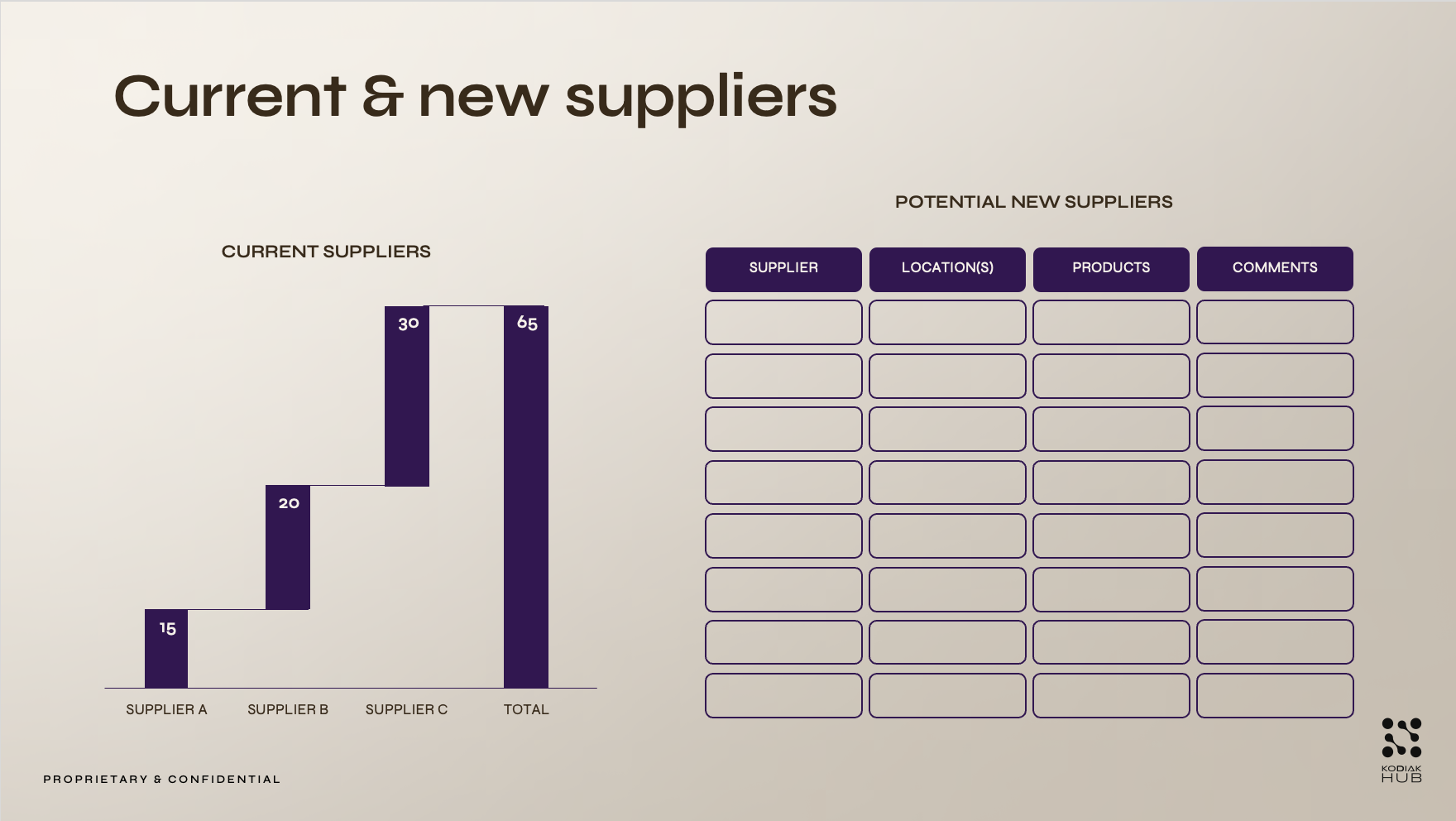 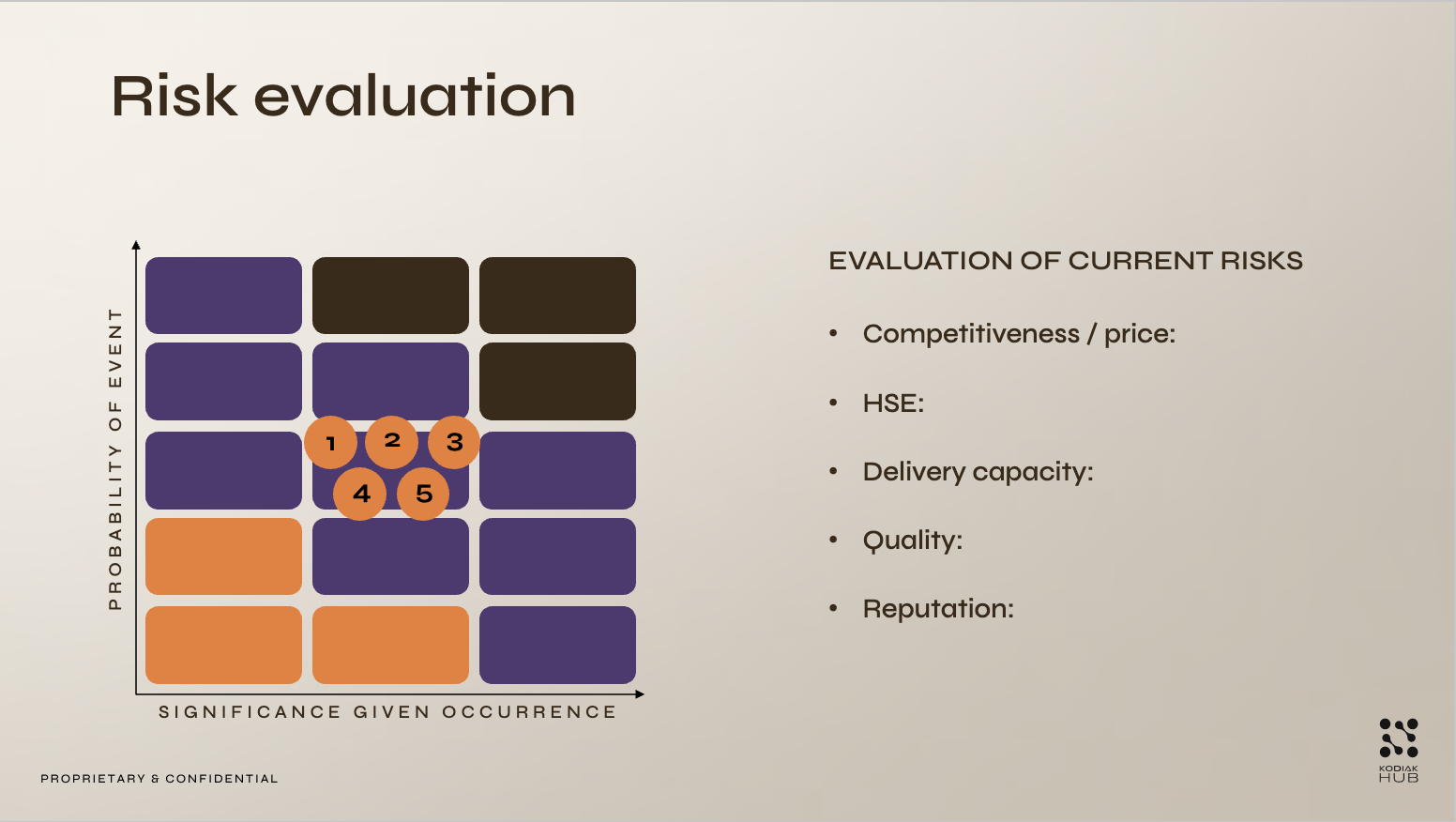 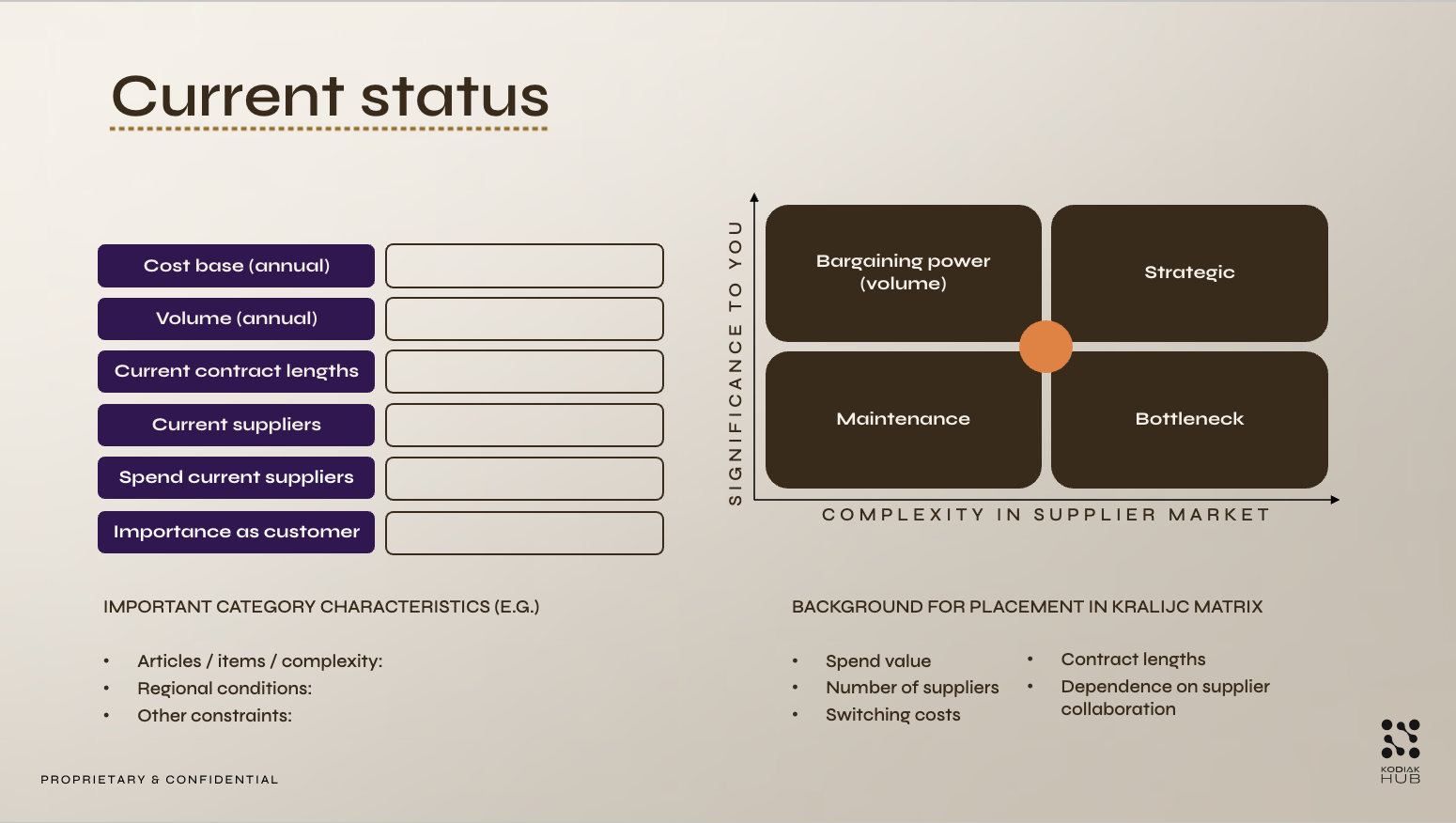 5. Action plan to reach target
6. Summary of strategy
4. Potential measures
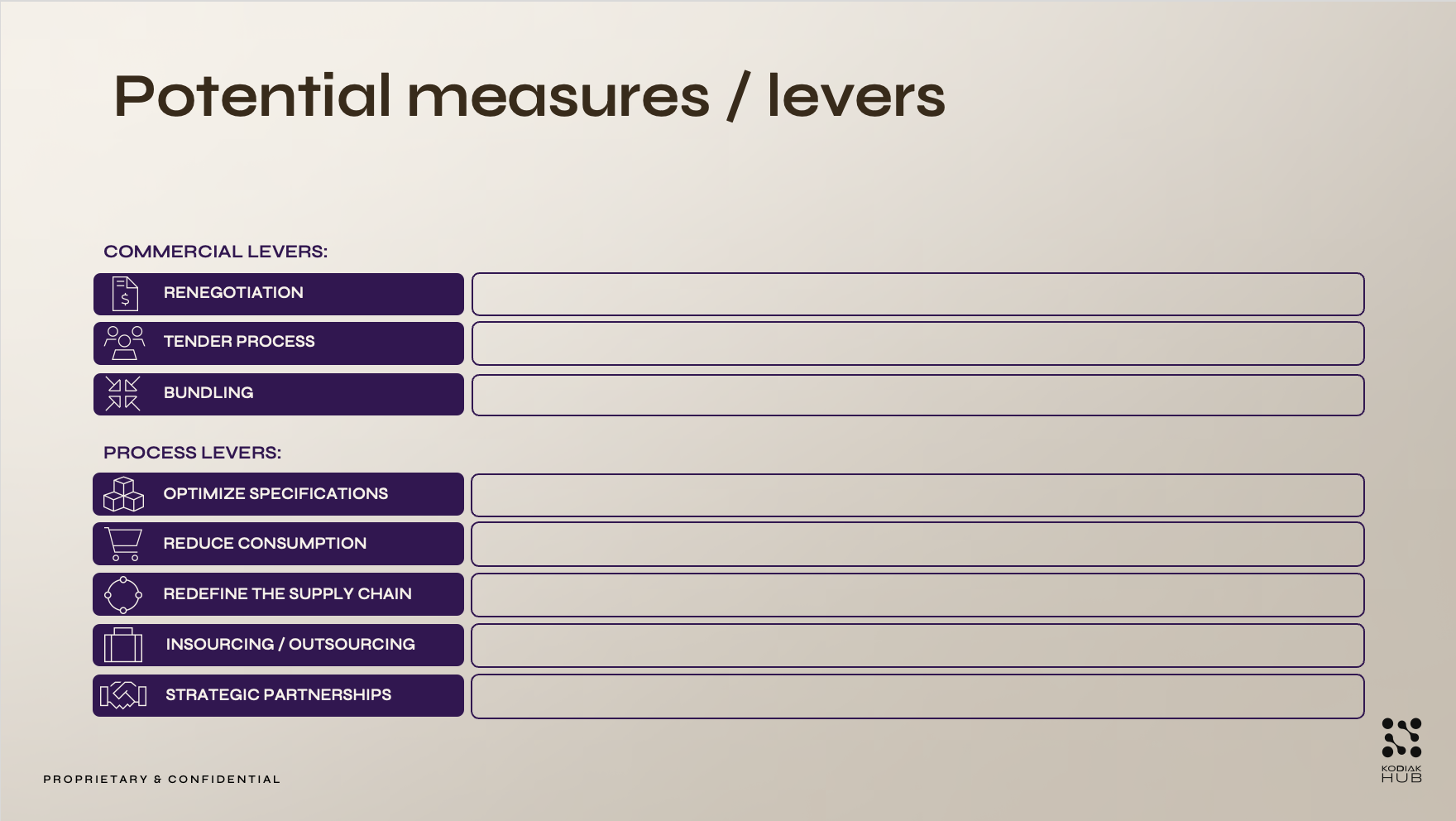 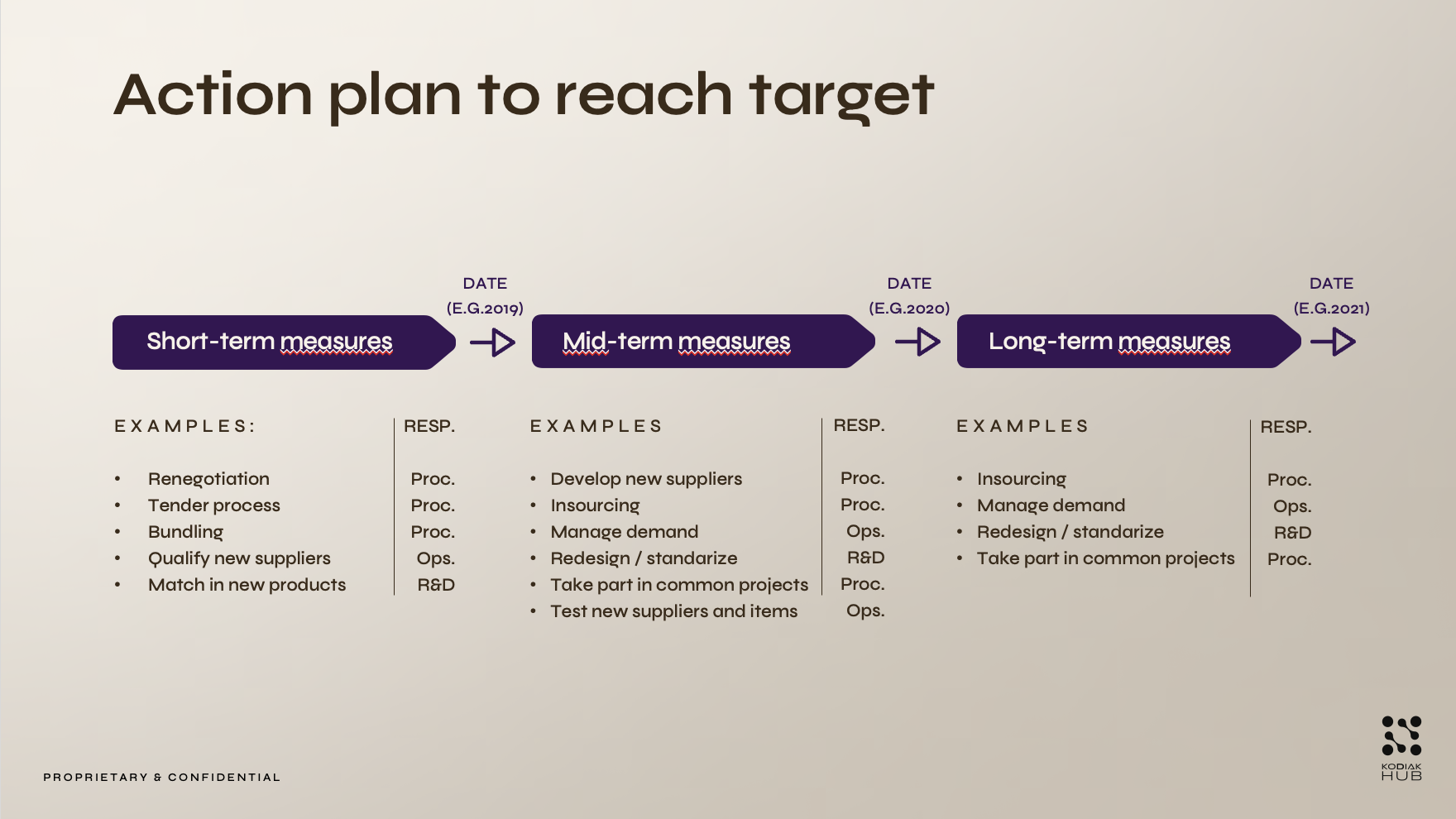 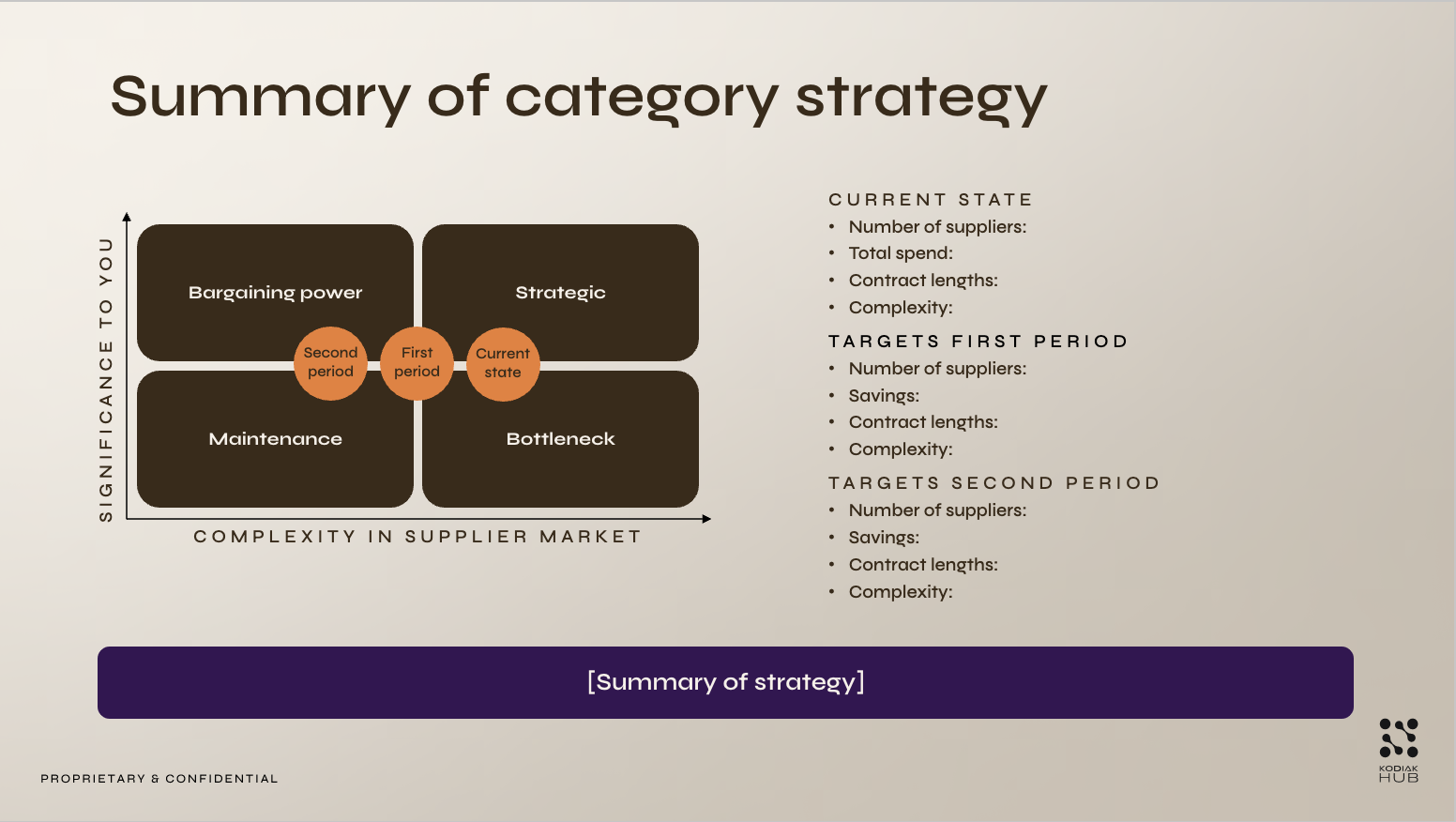 Current status
Strategic
Bargaining power (volume)
Cost base (annual)
Volume (annual)
SIGNIFICANCE TO YOU
Current contract lengths
Bottleneck
Maintenance
Current suppliers
Spend current suppliers
COMPLEXITY IN SUPPLIER MARKET
Importance as customer
BACKGROUND FOR PLACEMENT IN KRALIJC MATRIX

Spend value
Number of suppliers
Switching costs
IMPORTANT CATEGORY CHARACTERISTICS (E.G.)

Articles / items / complexity:
Regional conditions:
Other constraints:
Contract lengths
Dependence on supplier collaboration
Risk evaluation
EVALUATION OF CURRENT RISKS

Competitiveness / price:
HSE:
Delivery capacity:
Quality:
Reputation:
1
2
3
PROBABILITY OF EVENT
4
5
SIGNIFICANCE GIVEN OCCURRENCE
Current & new suppliers
POTENTIAL NEW SUPPLIERS
CURRENT SUPPLIERS
SUPPLIER
LOCATION(S)
PRODUCTS
COMMENTS
30
65
20
15
SUPPLIER A
SUPPLIER B
SUPPLIER C
TOTAL
Potential measures / levers
COMMERCIAL LEVERS:
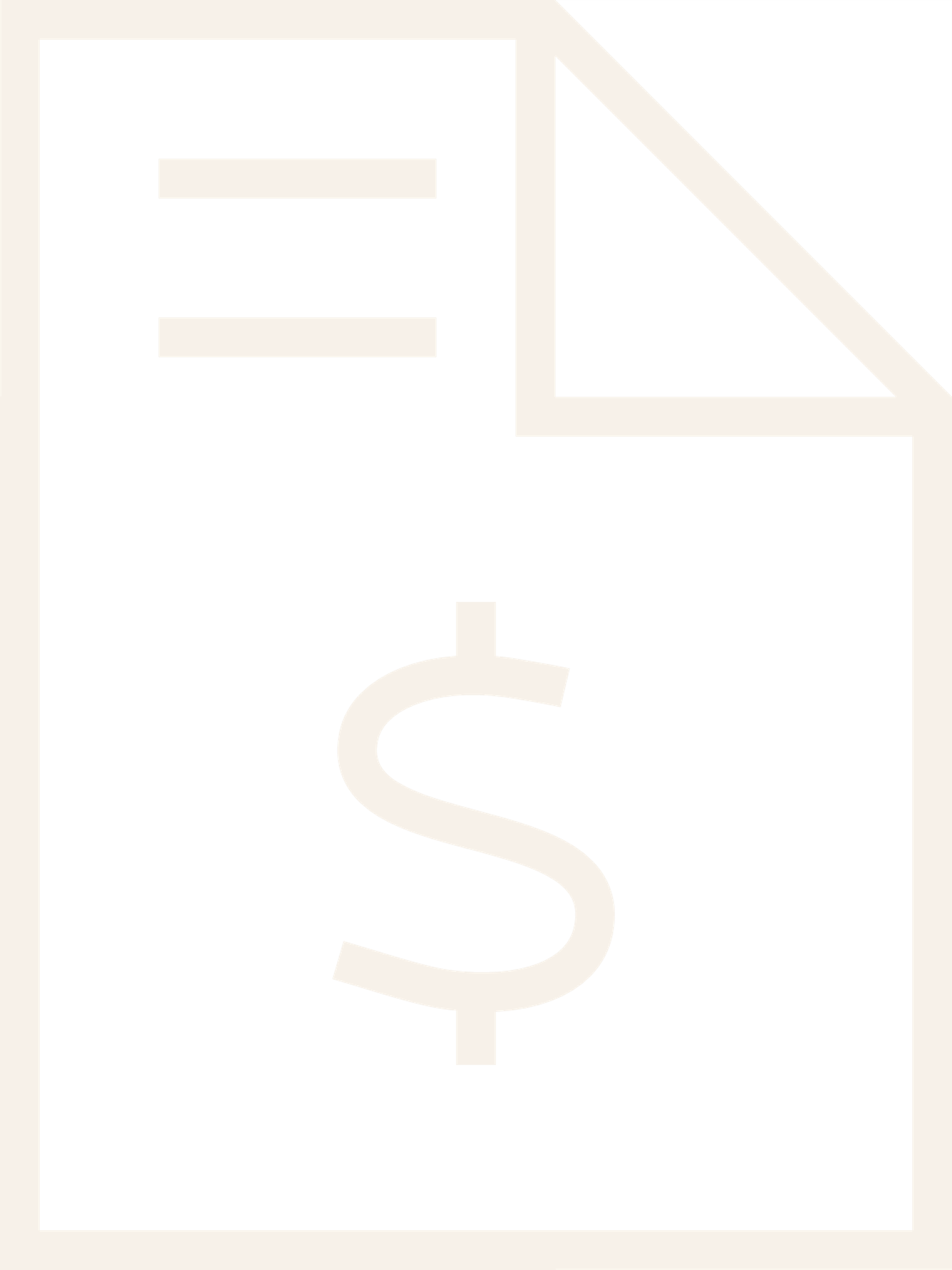 RENEGOTIATION
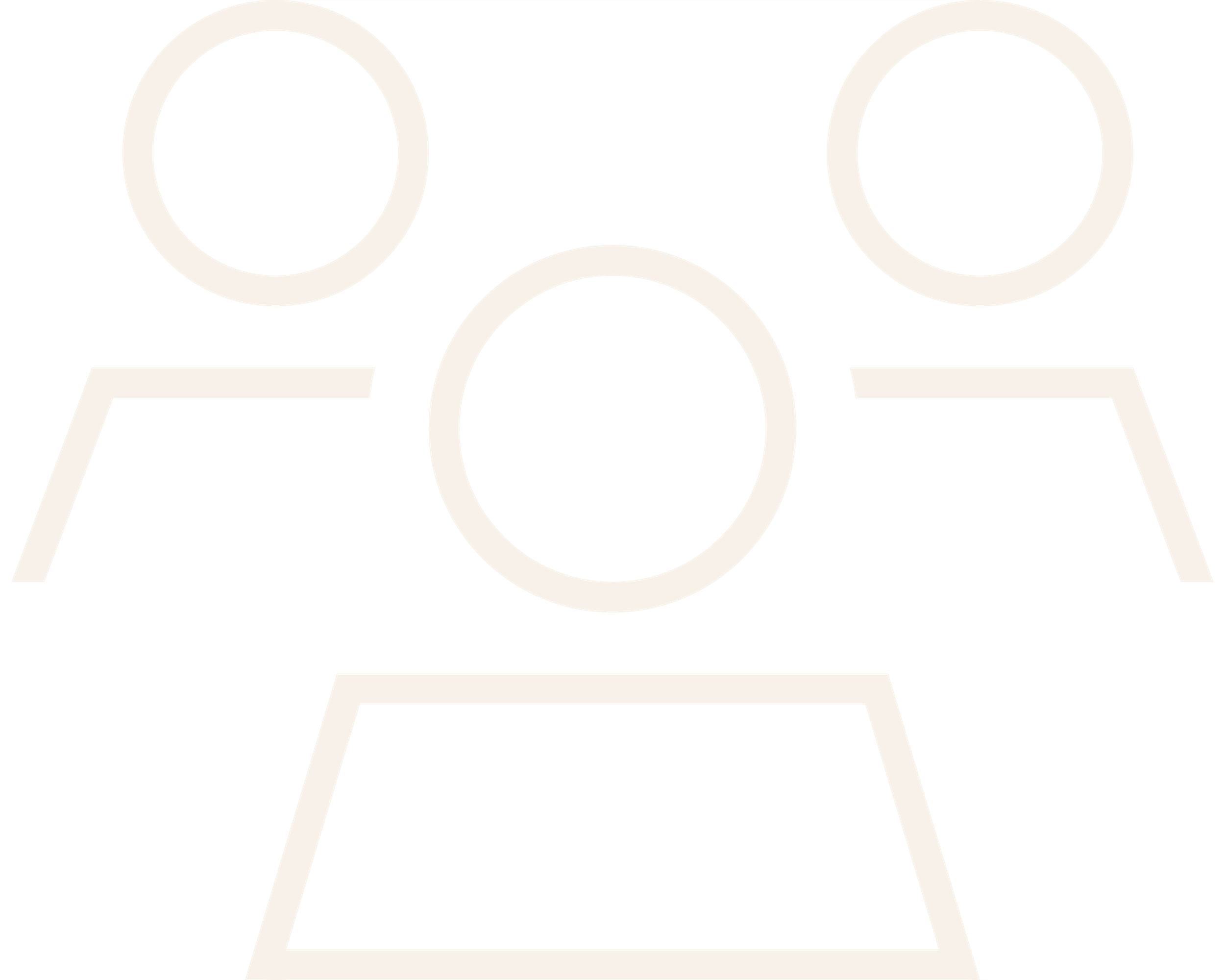 TENDER PROCESS
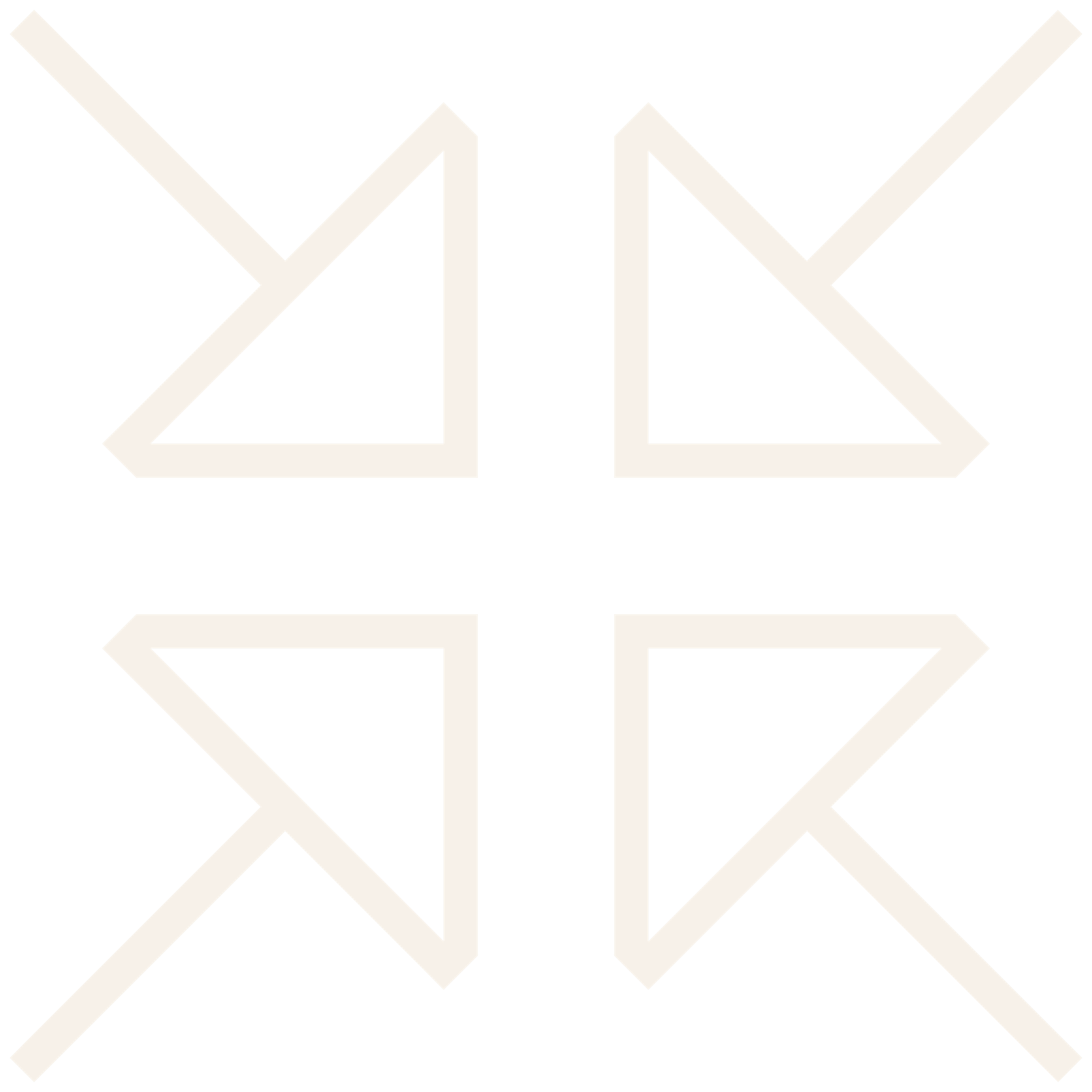 BUNDLING
PROCESS LEVERS:
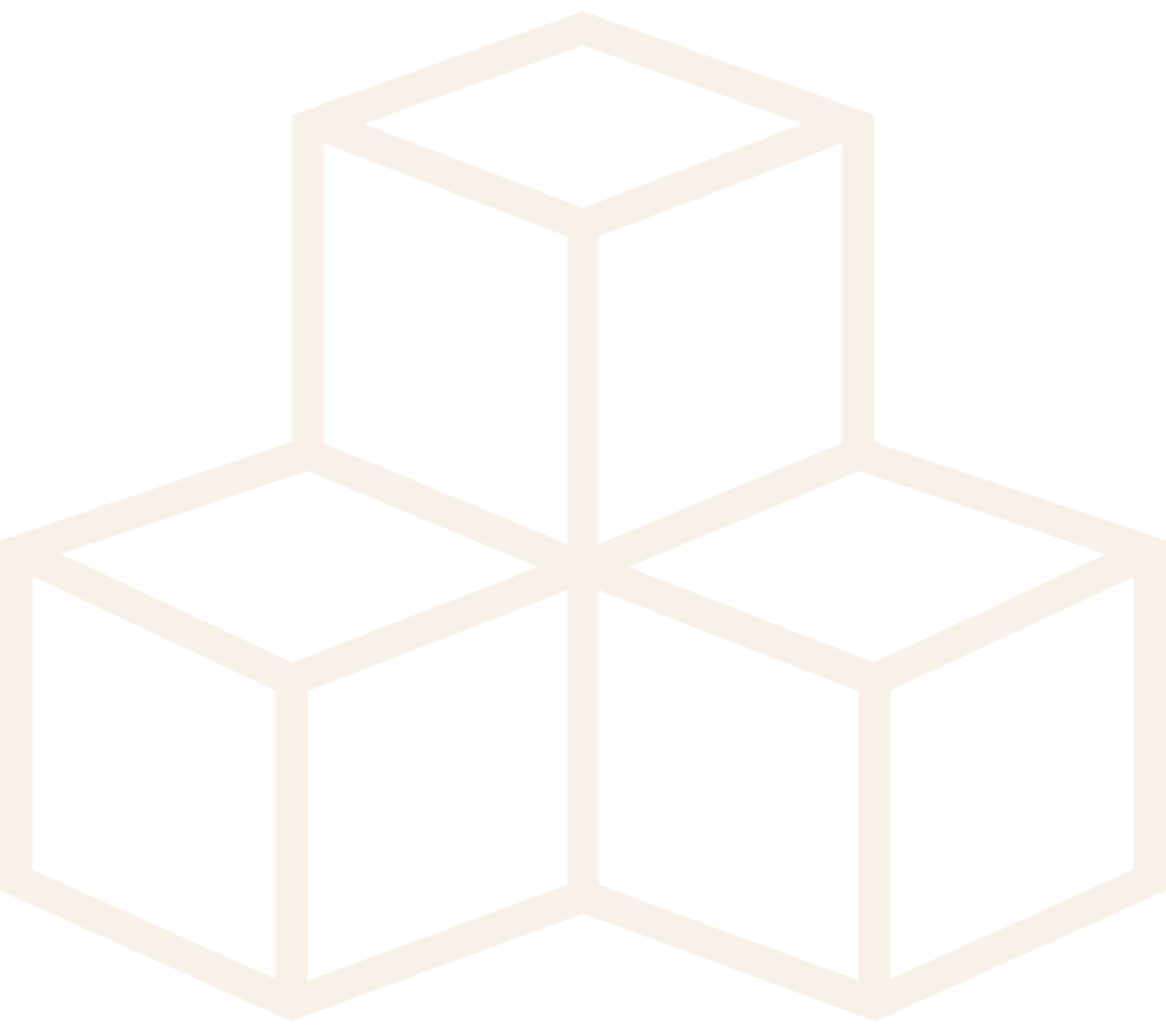 OPTIMIZE SPECIFICATIONS
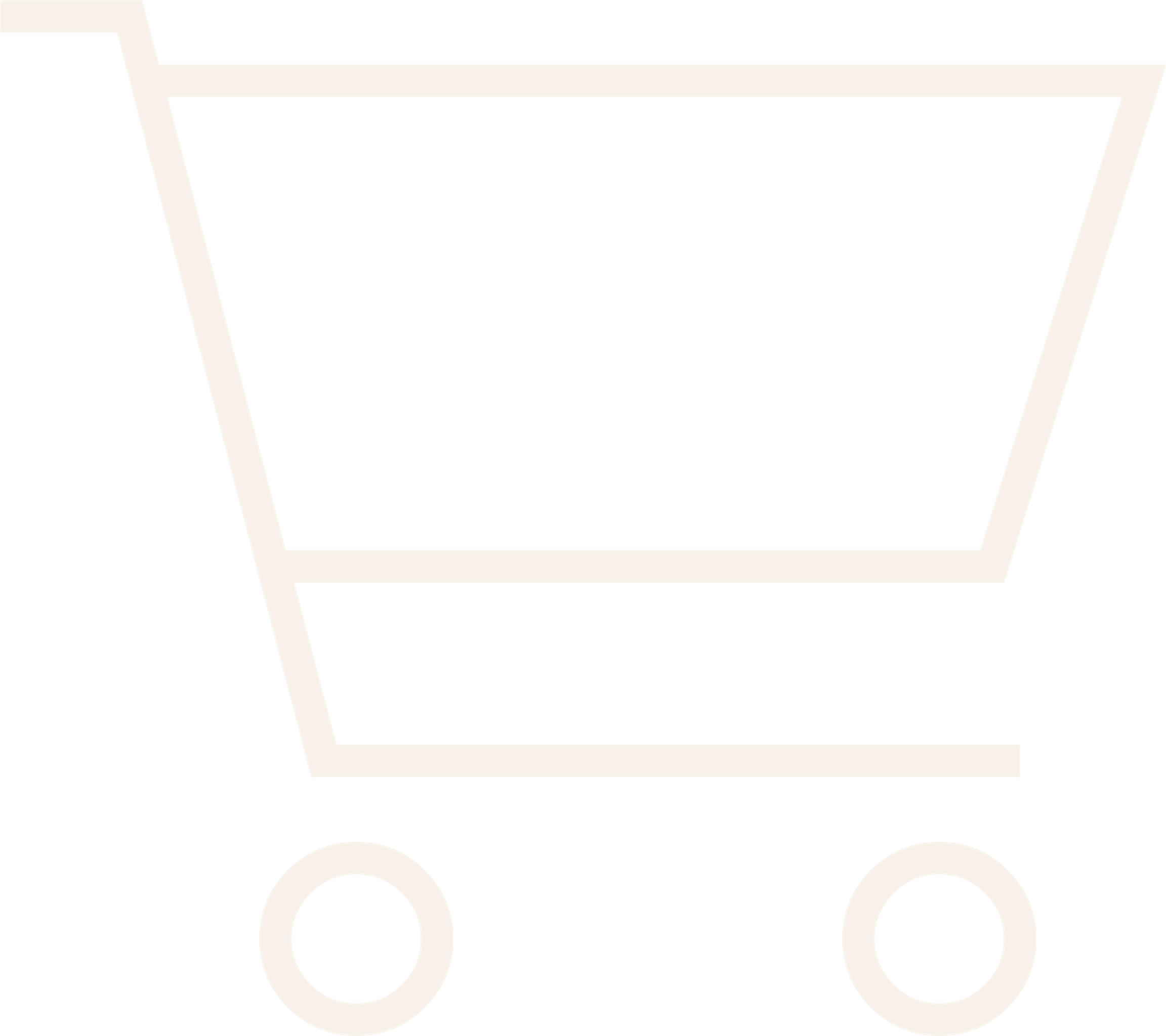 REDUCE CONSUMPTION
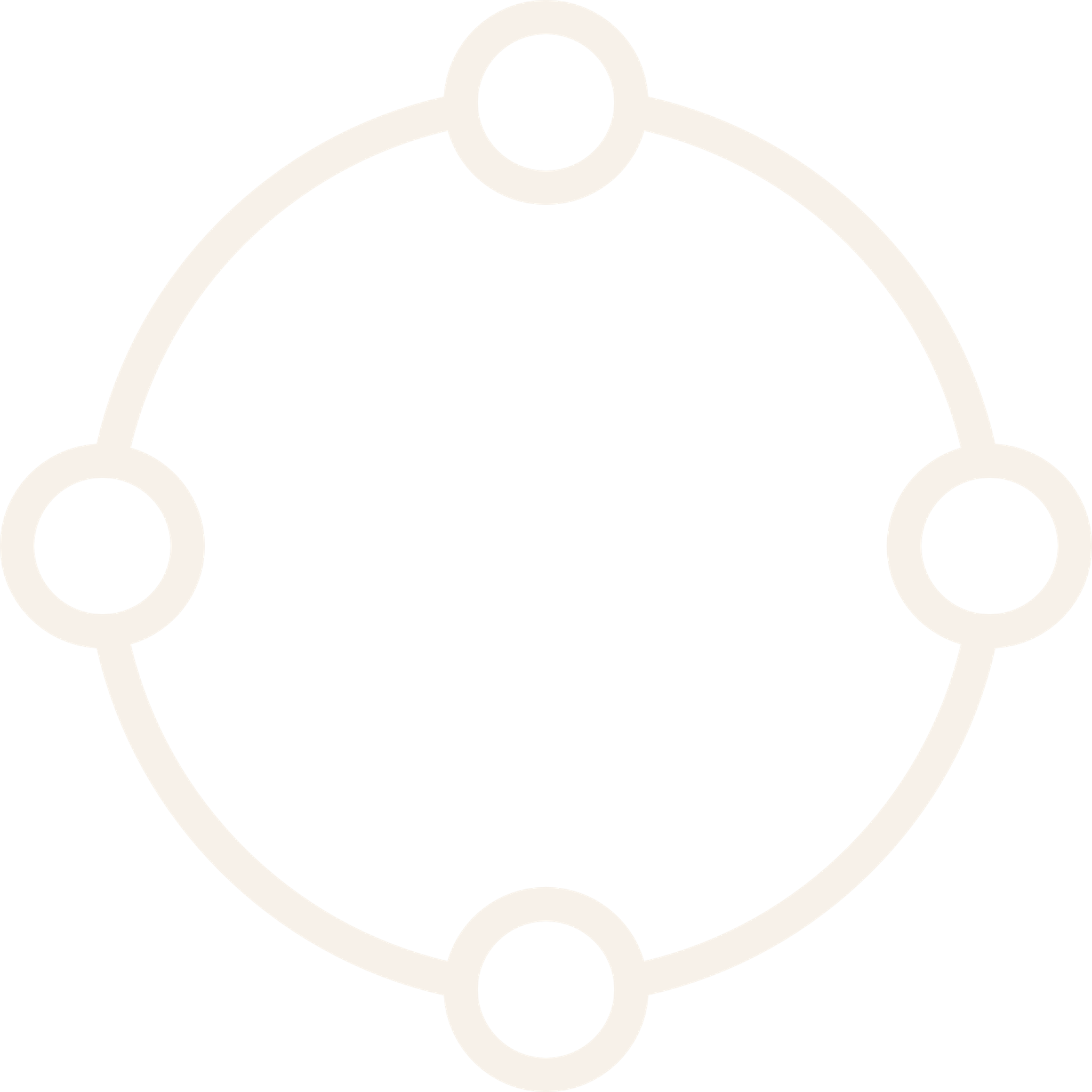 REDEFINE THE SUPPLY CHAIN
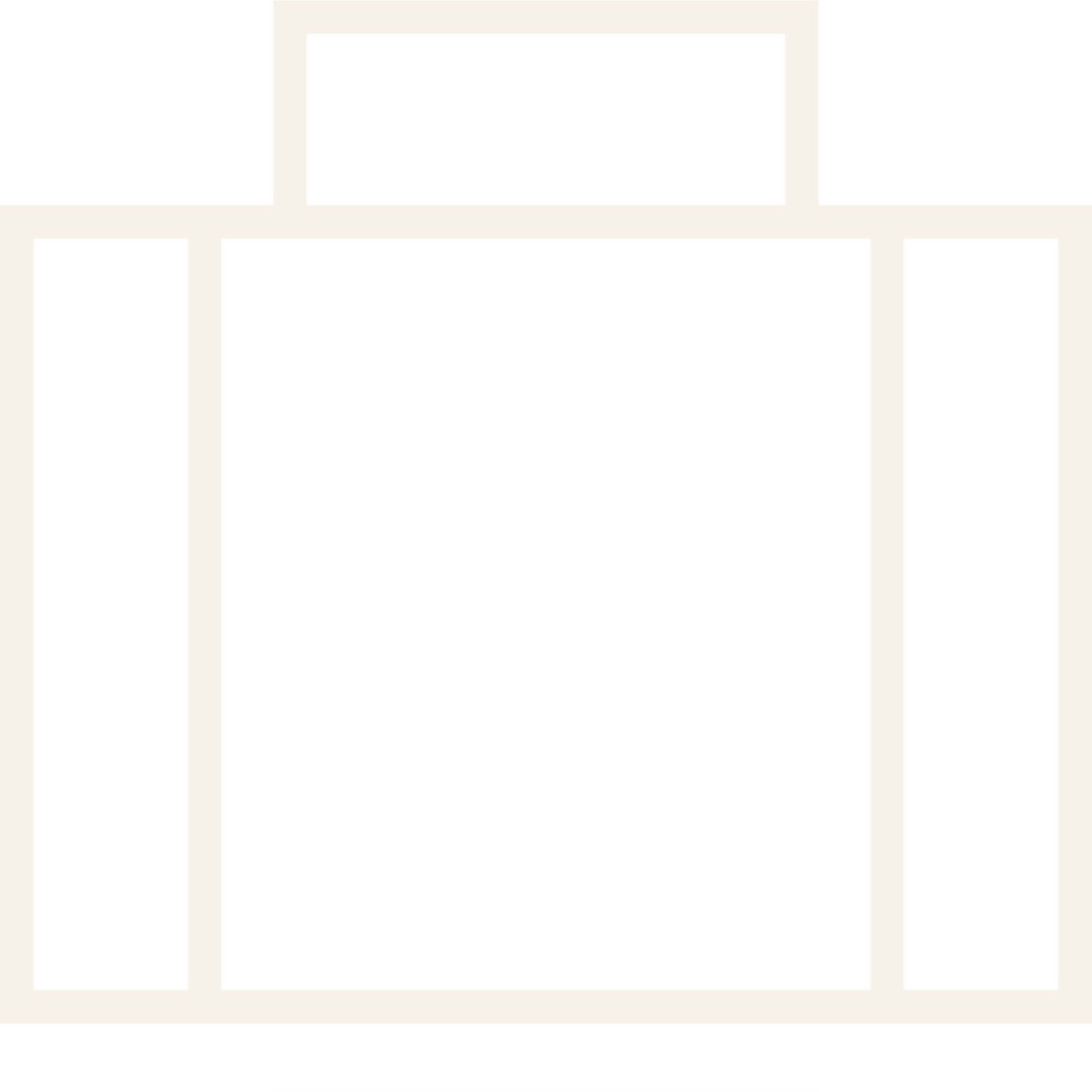 INSOURCING / OUTSOURCING
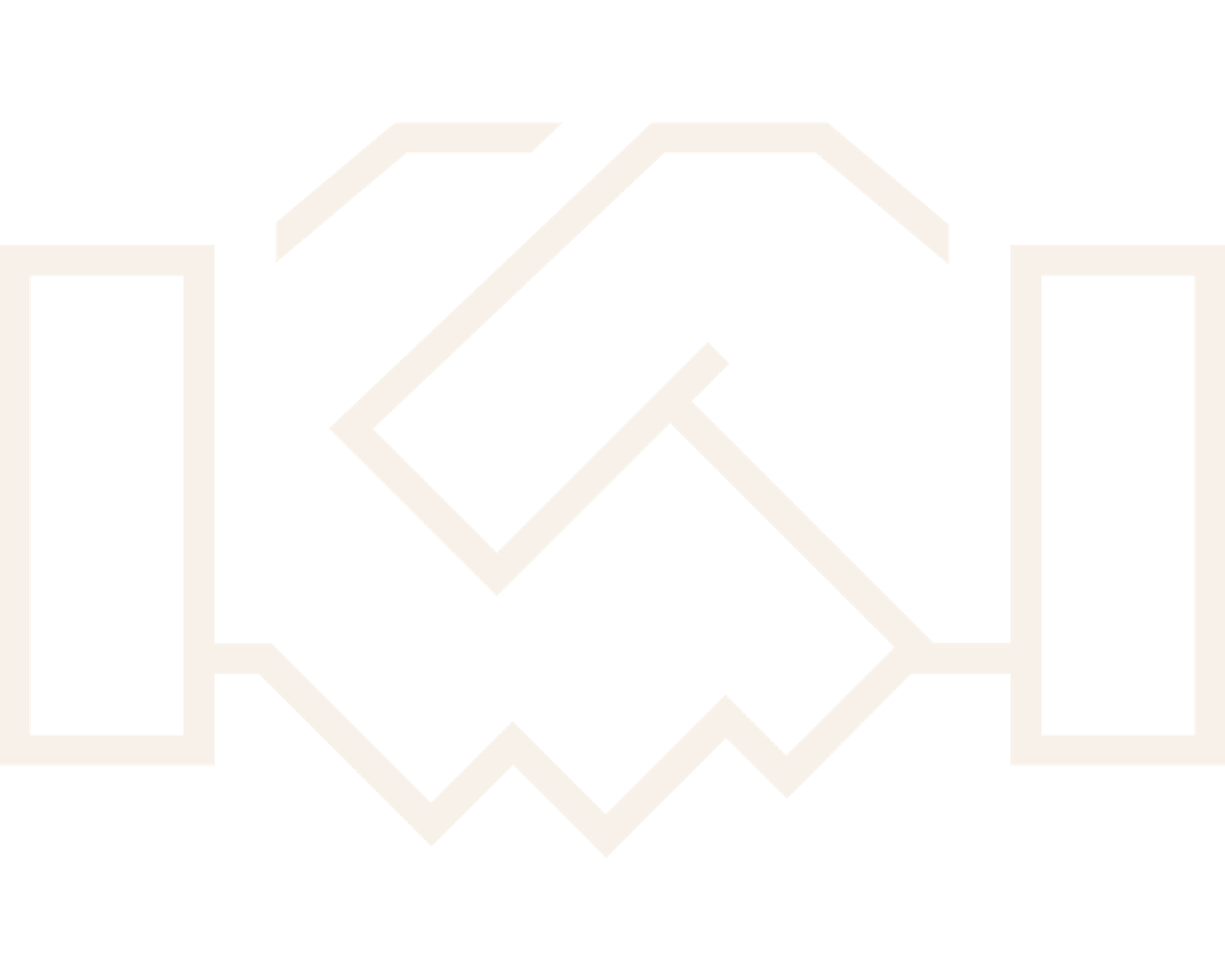 STRATEGIC PARTNERSHIPS
Action plan to reach target
DATE
(E.G.2020)
DATE
(E.G.2021)
DATE
(E.G.2019)
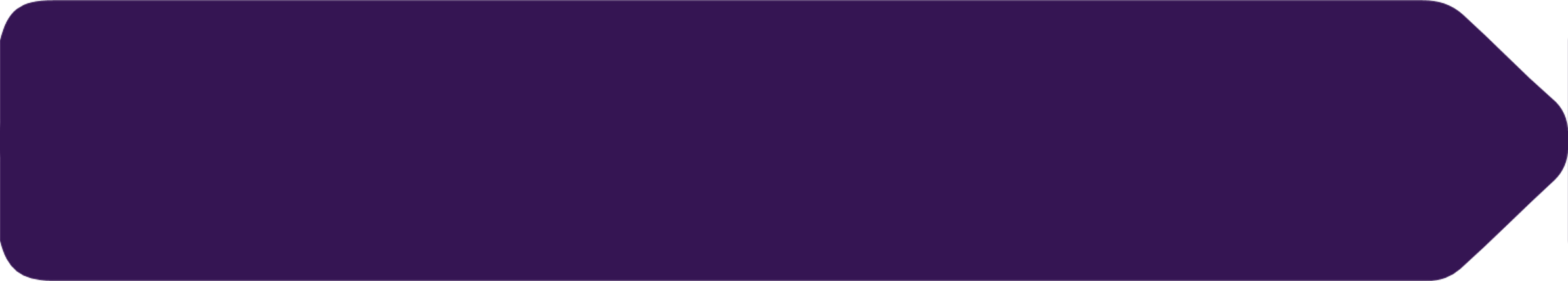 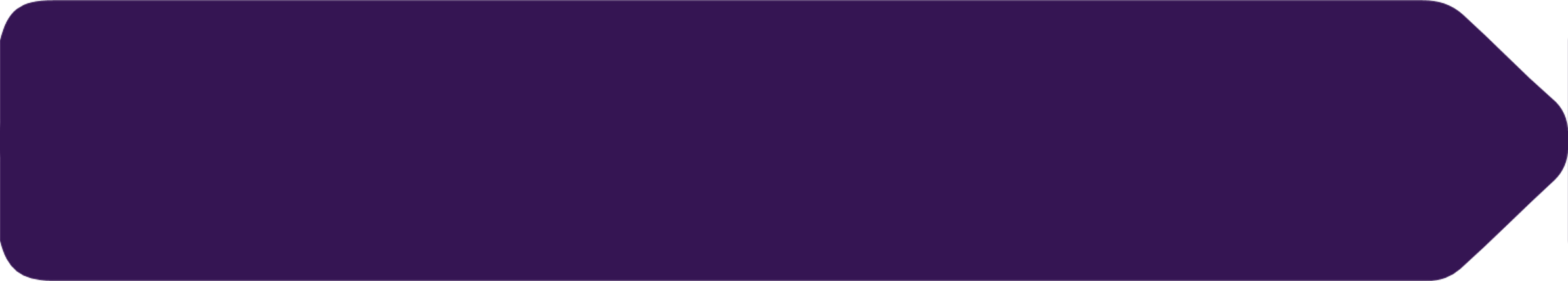 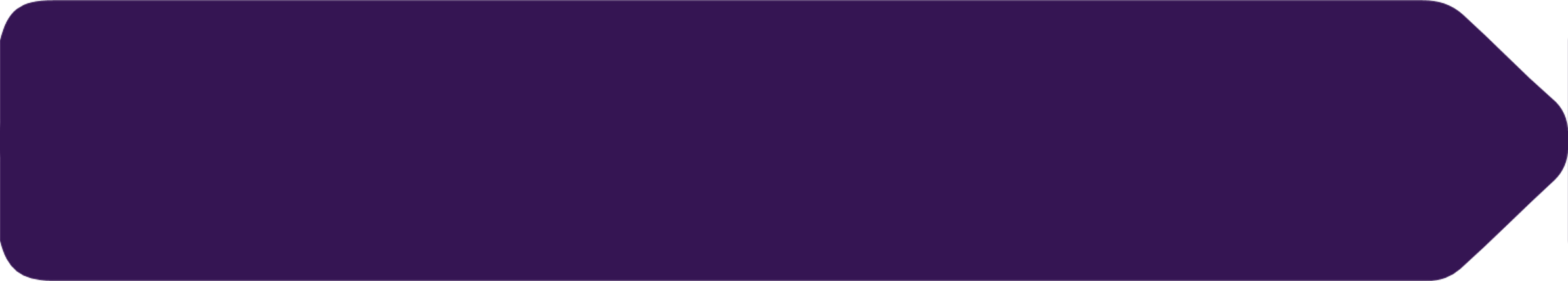 Short-term measures
Long-term measures
Mid-term measures
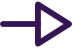 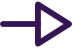 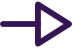 RESP.

Proc.
Proc.
Ops.
R&D
Proc.
Ops.
EXAMPLES

Develop new suppliers
Insourcing
Manage demand
Redesign / standarize
Take part in common projects
Test new suppliers and items
RESP.

Proc.
Proc.
Proc.
Ops.
R&D
EXAMPLES

Insourcing
Manage demand
Redesign / standarize
Take part in common projects
EXAMPLES:

Renegotiation
Tender process
Bundling
Qualify new suppliers
Match in new products
RESP.

Proc.
Ops.
R&D
Proc.
Summary of category strategy
Strategic
Bargaining power
CURRENT STATE
Number of suppliers:
Total spend:
Contract lengths:
Complexity:
SIGNIFICANCE TO YOU
TARGETS FIRST PERIOD
Number of suppliers:
Savings:
Contract lengths:
Complexity:
Bottleneck
Maintenance
TARGETS SECOND PERIOD
Number of suppliers:
Savings:
Contract lengths:
Complexity:
COMPLEXITY IN SUPPLIER MARKET
Current
state
Second
period
Firstperiod
[Summary of strategy]
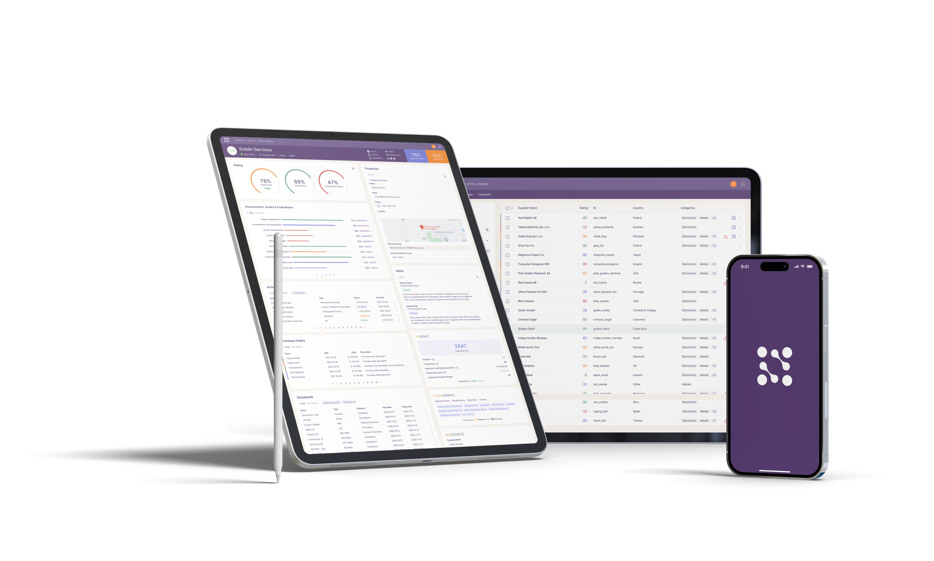 Supplier Relationships
Reimagined
Turn your supplier relationships into 
a competitive advantage with 
Kodiak Hub’s innovative end-to-end 
Supplier Relationship Management platform.
Onboarding & Qualification
Risk & ESG Compliance
Performance & Collaboration
Innovation & Impact
Book a demo
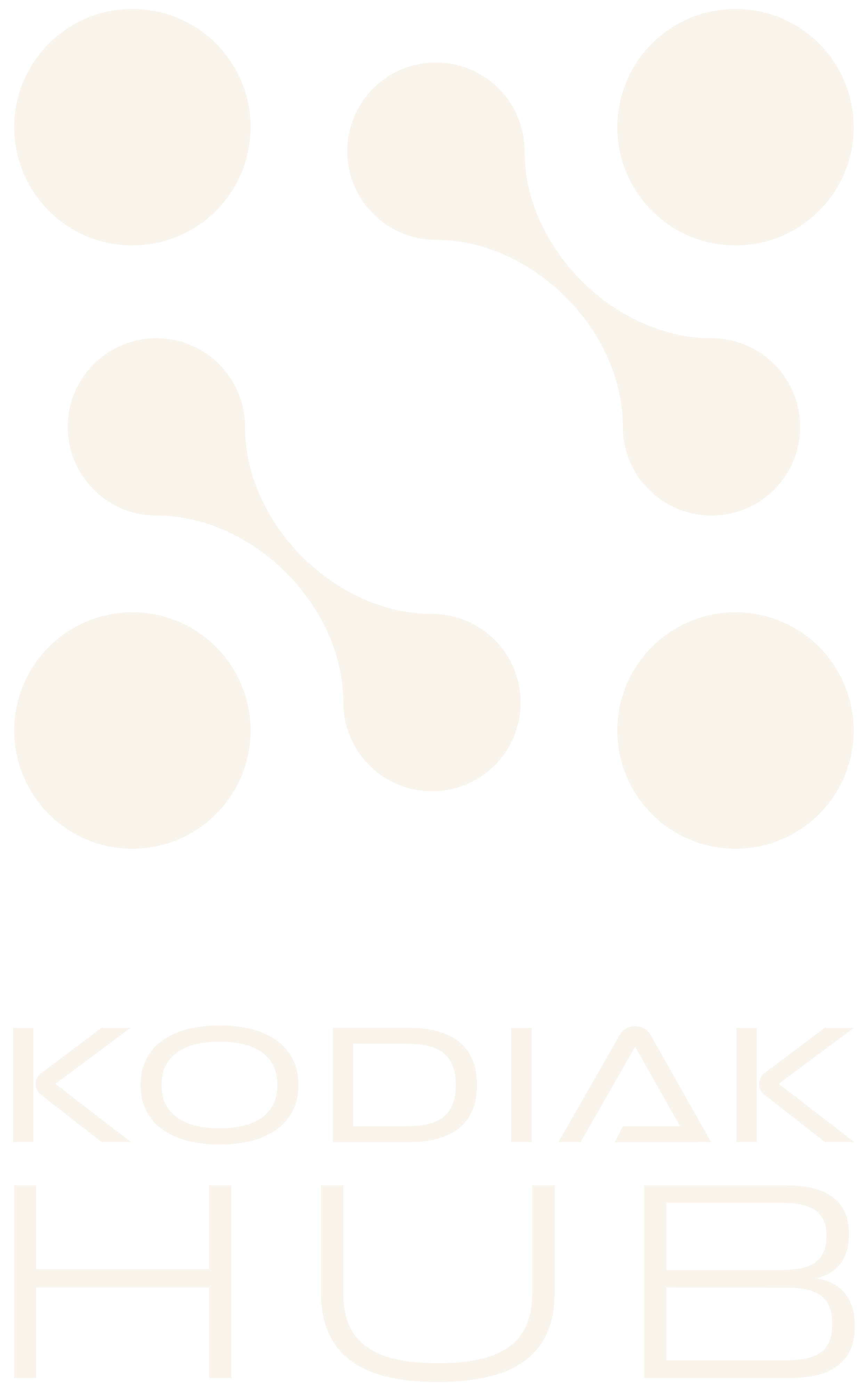 INSIGHTS | INTELLIGENCE | INNOVATION | IMPACT